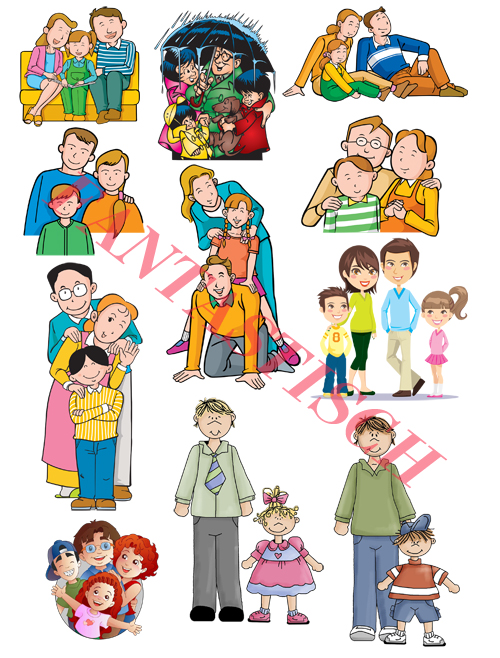 Роль игры в жизни ребёнка
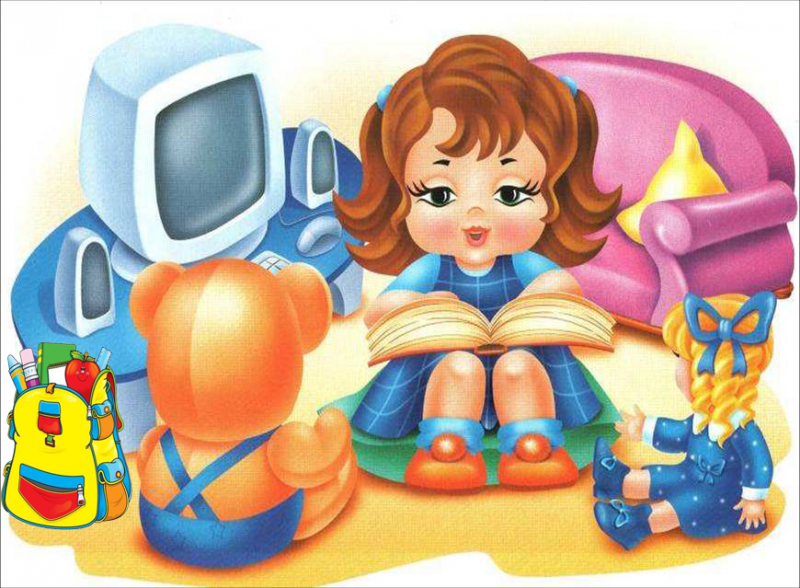 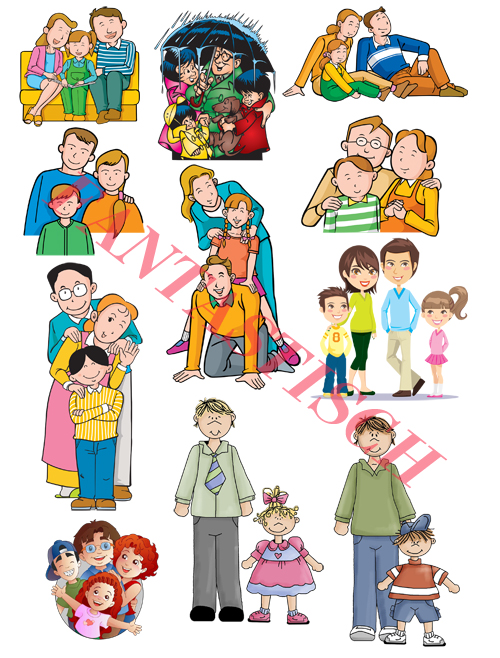 Игра – ведущий вид деятельности дошкольника
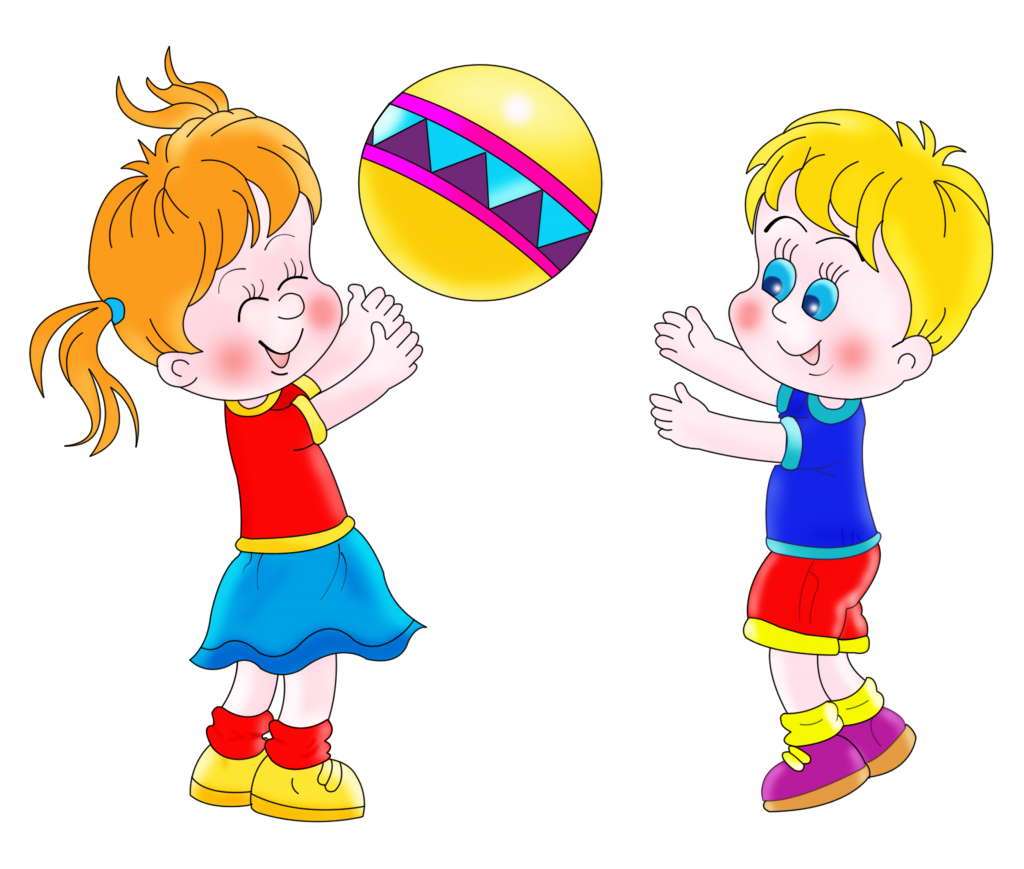 «Для детей дошкольного возраста игра имеет исключительное значение: игра для них- учёба, игра для них- труд, игра для них- средства воспитания, игра для дошкольников- способ познания окружающего» 
                               Н.К.Крупская
Значение игры
Развивает:
Мышление
Память
Внимание
Воображение
Наблюдательность 
Речь
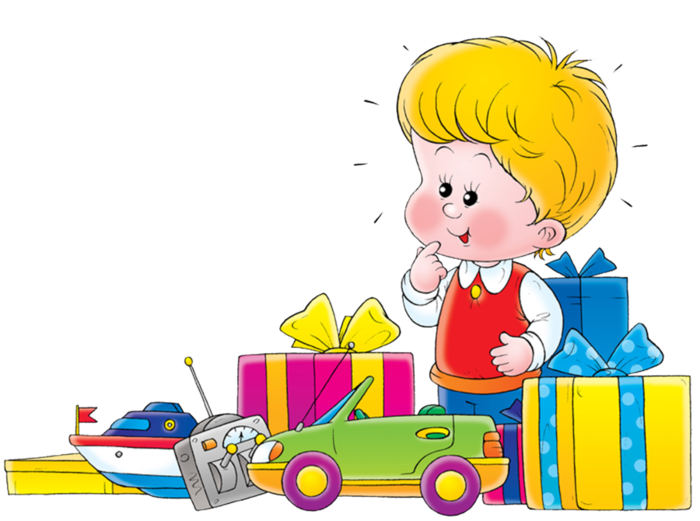 Значение игры
Воспитывает:в игре моделируются жизненные ситуации, предполагаетсявыбор моделинравственногоповедения.
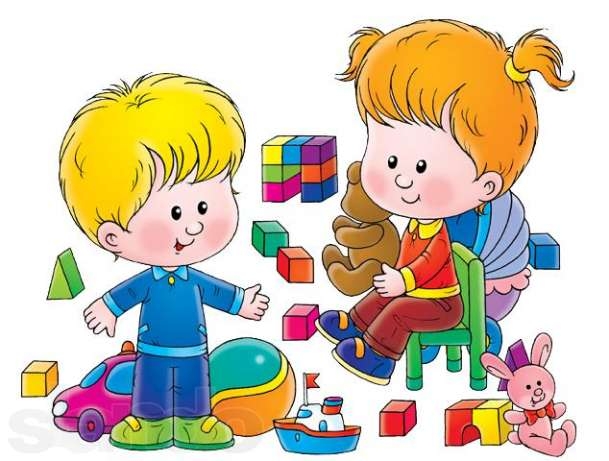 Значение игры
Удовлетворяется потребность ребенка к активной деятельности,повышает настроение, а значит укрепляет иммунитет.
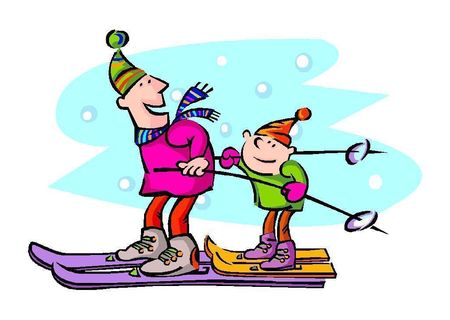 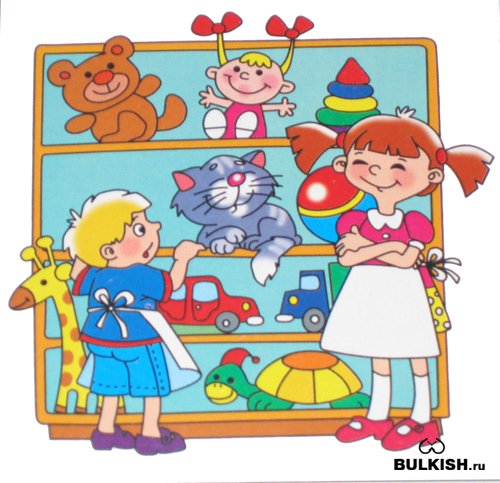 Значение игры
Обучает:в ходе игры ребенок овладевает необходимыми знаниямии умениями.

          Особая роль –
     дидактические игры
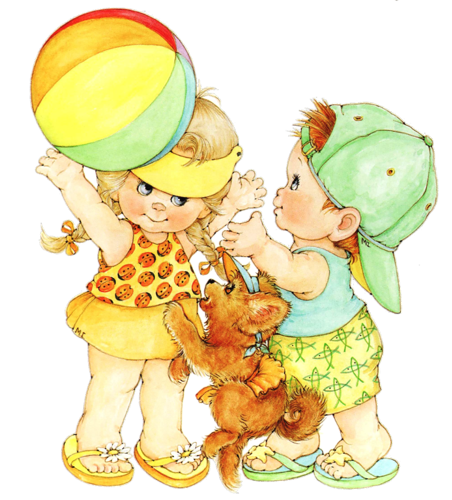 Значение игры
В игре ребенок учится способам общения с взрослыми и сверстниками.
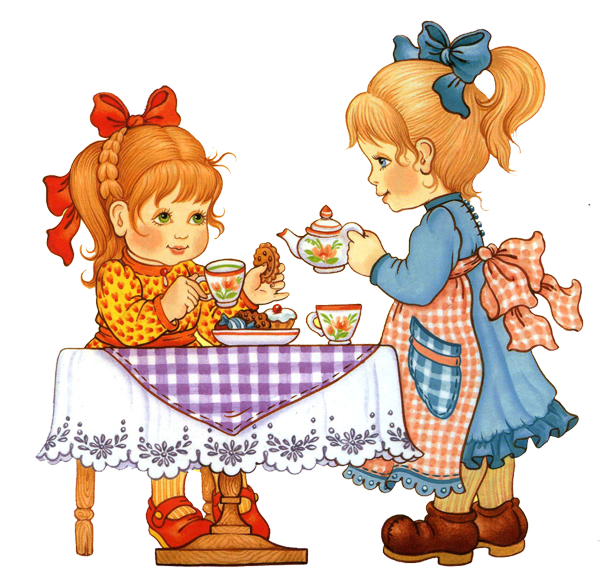 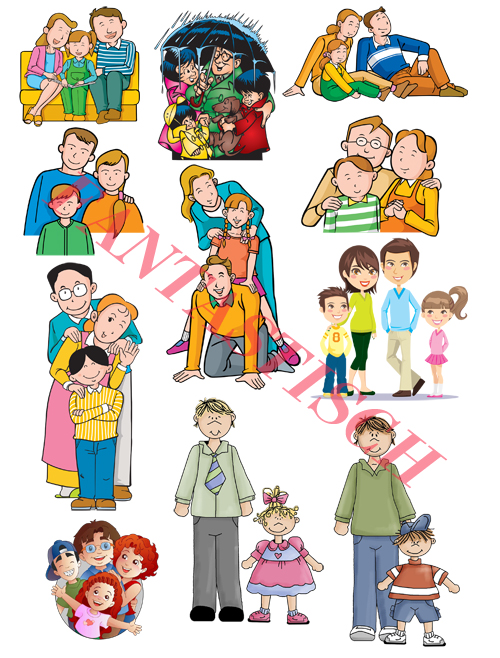 Роль взрослых (родителей)
Родители - заинтересованные участники педагогического процесса.Родители - авторитет для своих детей.Дети подражают своим родителям.В игре дети и родители общаются.Домашние дела легко можнопревратить в занимательную игру.
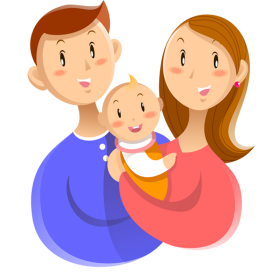 Игра
Игра – вещь полезная,игра с взрослыми – вещь очень полезная,игра с родителями –вещь особо полезная!
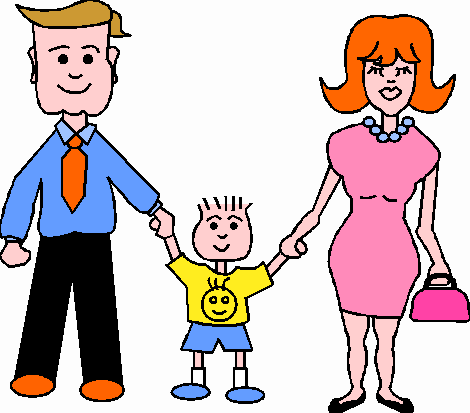 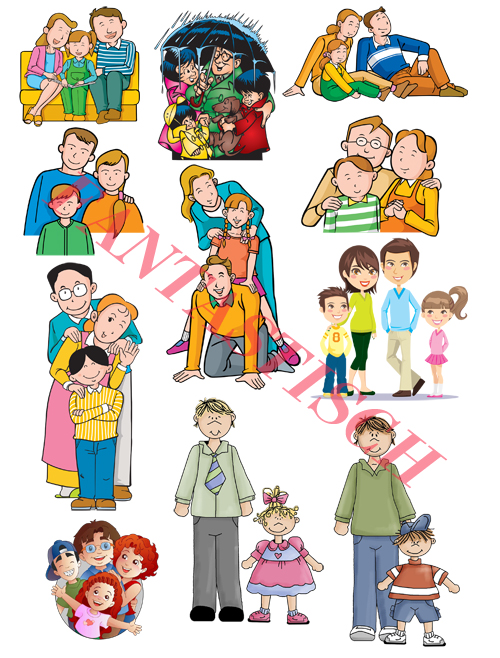 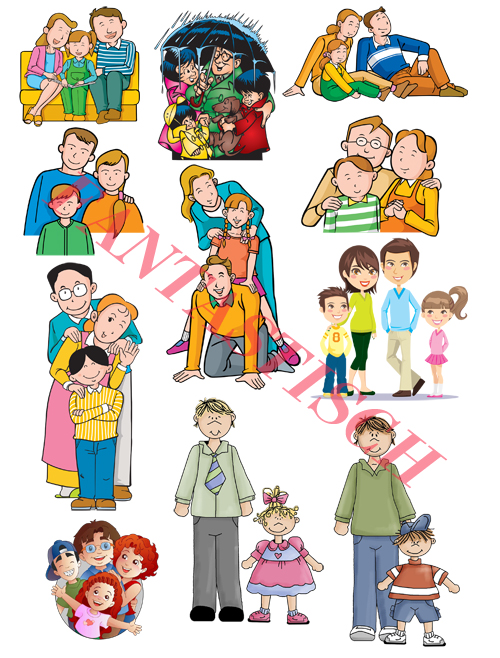 СПАСИБО ЗА ВНИМАНИЕ!
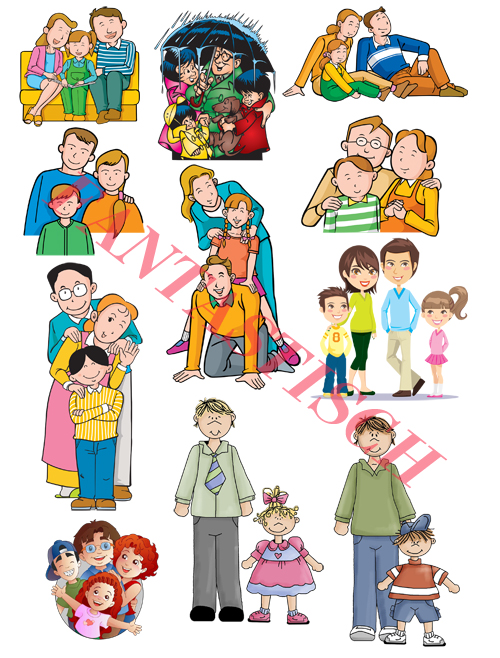 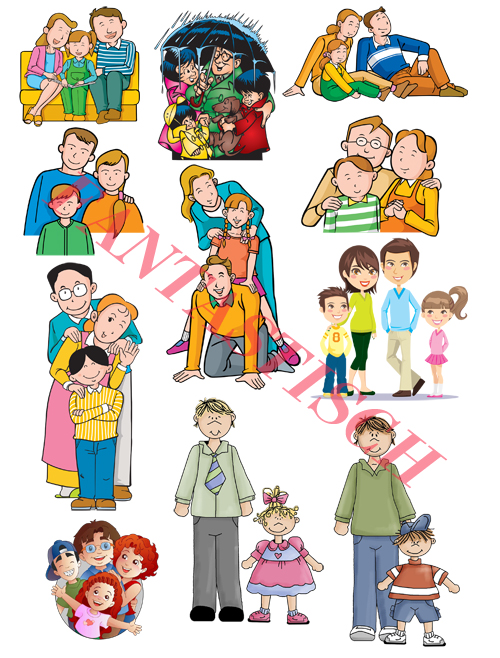